HHHS Organizational Chart
July 2023
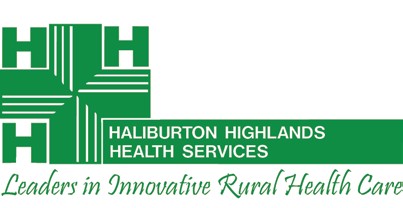